WEL COME
20/09/2019
MD.ABDUR ROUF
1
IDENTITY
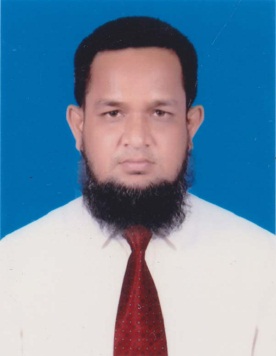 MD. ABDUR ROUF
Lecturer(English)
Khalna Islamia Fazil(Degree) Madrasah
Patnitala,Naogaon.
CLASS-Eight
ENGLISH 2ND PAPER
DATE: 20/09/2019
20/09/2019
MD.ABDUR ROUF
2
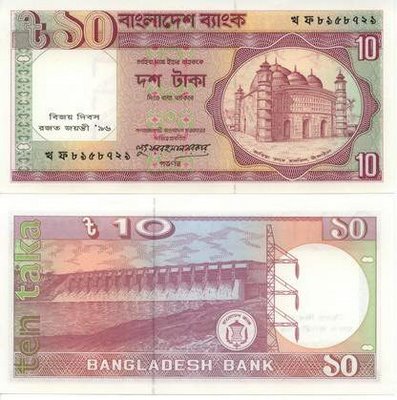 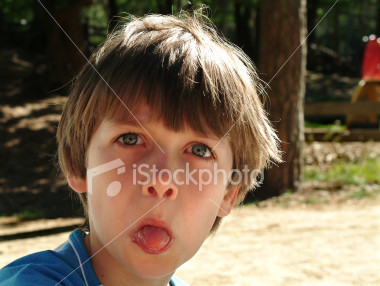 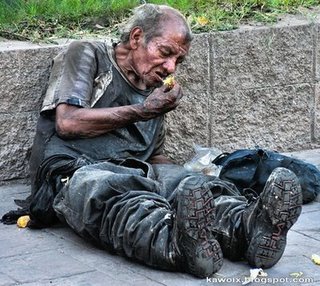 Ten taka
naughty boy
Poor man
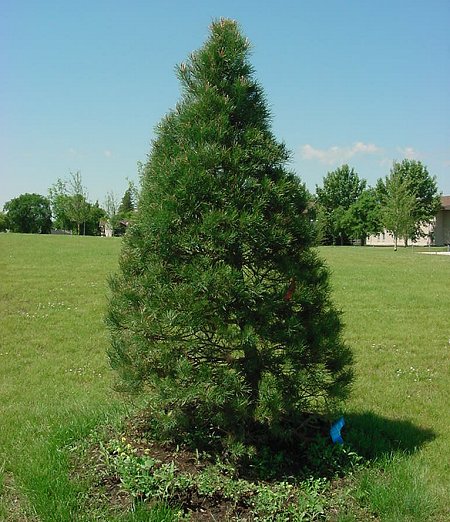 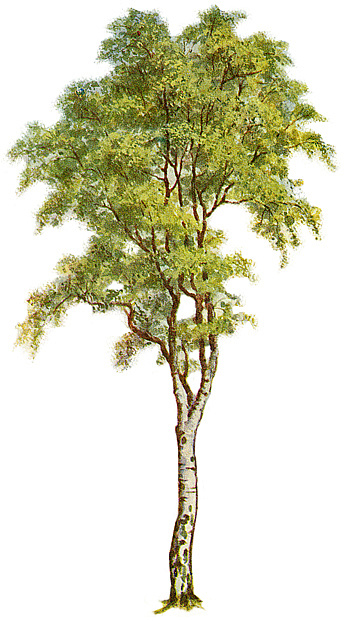 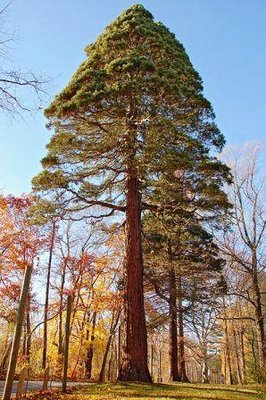 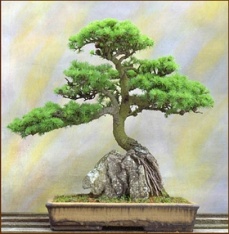 tall
taller
tallest
9/28/2019
Khalilur Rahman
3
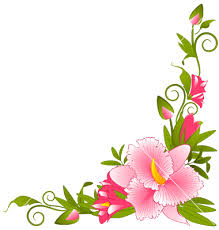 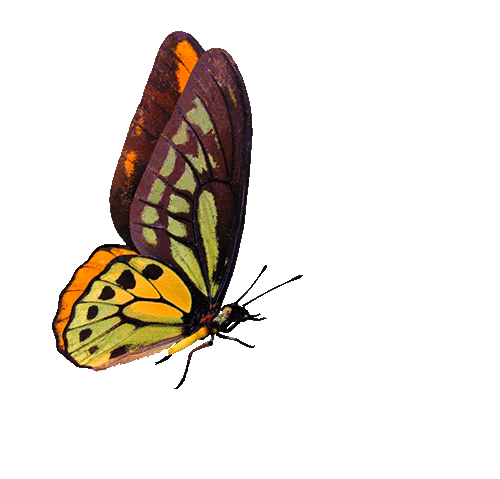 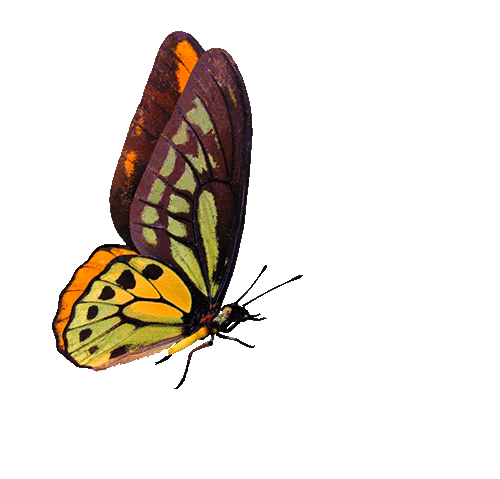 Adjective Of Degree’
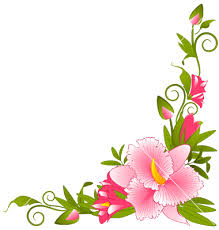 20/09/2019
MD.ABDUR ROUF
4
Learning Outcomes
After learning the lesson Ss can know about the formation of Degree.
Kind of Degree
 Ss can also use them properly.
 Make sentence.
20/09/2019
MD.ABDUR ROUF
5
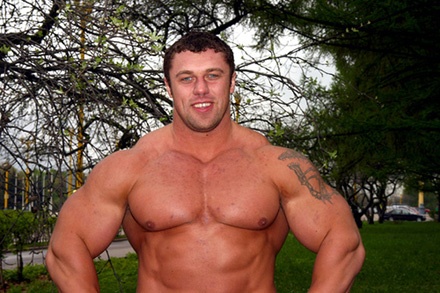 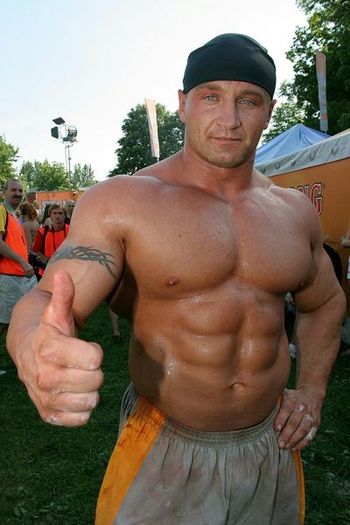 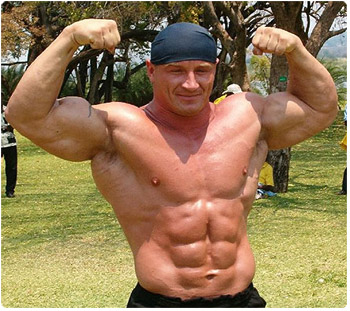 Strong
Stronger
Strongest
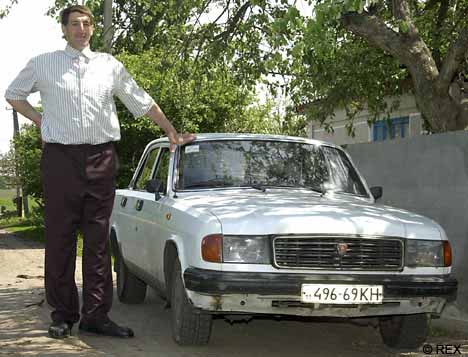 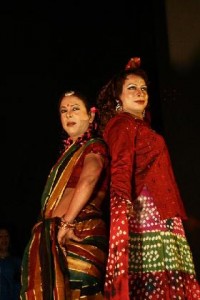 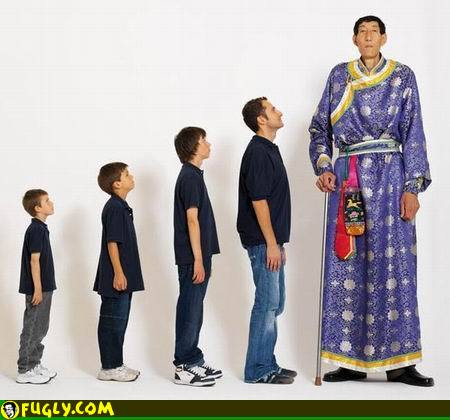 Tallest
Taller
Tall
-Usually ‘er’& ‘est’ are used to make comparative & superlative.
20/09/2019
MD.ABDUR ROUF
6
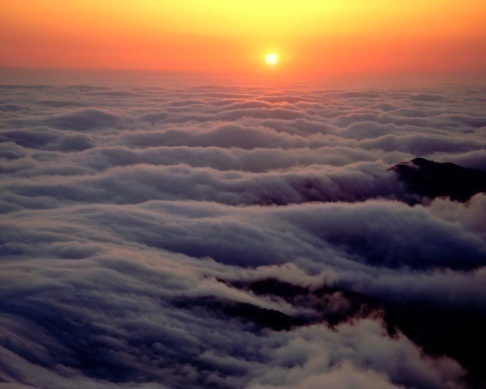 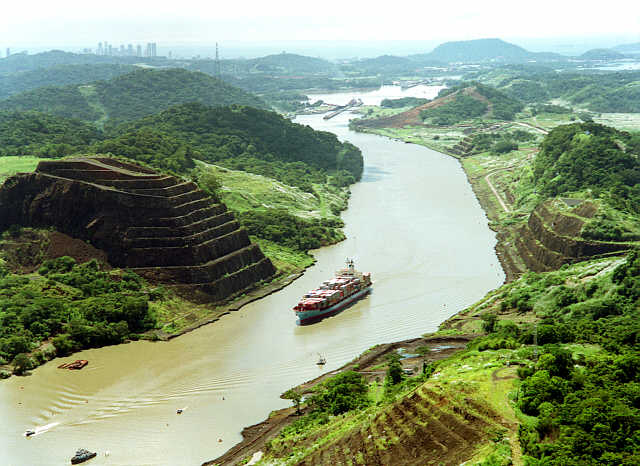 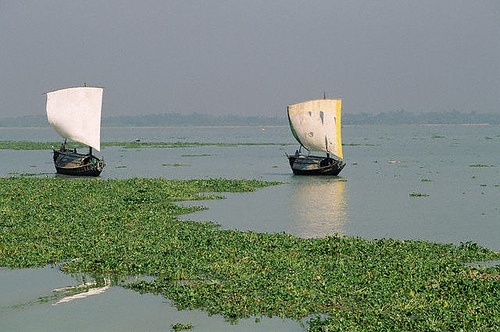 largest
large
larger
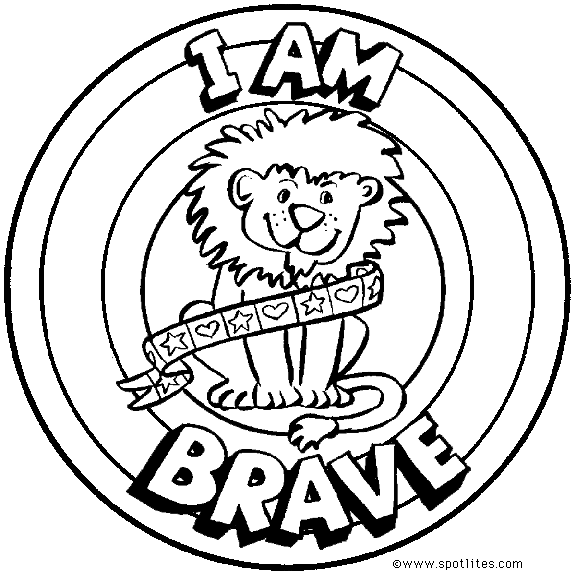 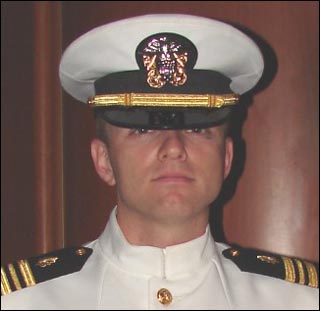 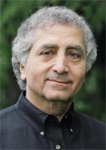 brave
braver
bravest
- Here ‘er’ & ‘est’ are used to make comparative & superlative
20/09/2019
MD.ABDUR ROUF
7
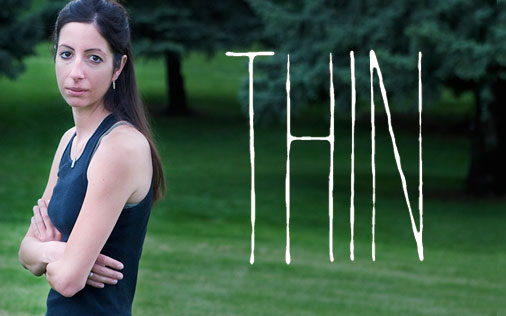 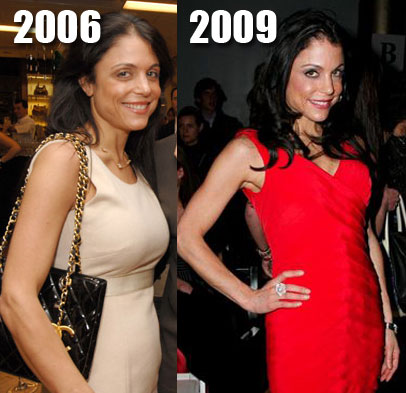 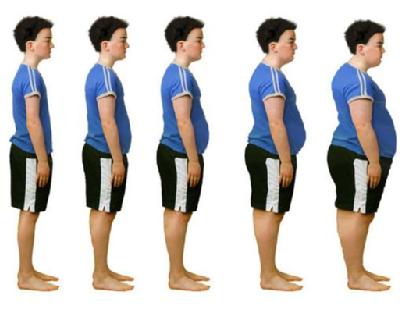 Thinnest
Thin
Thinner
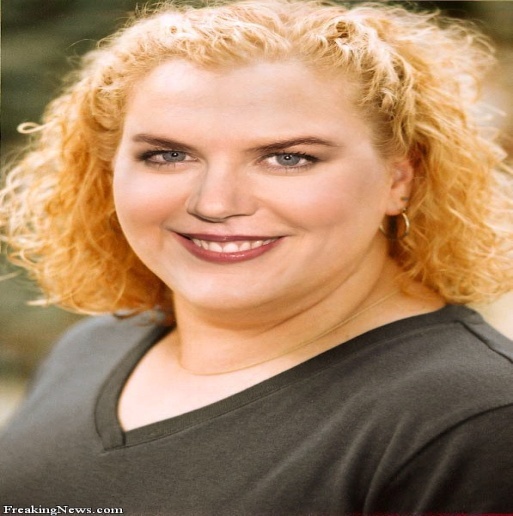 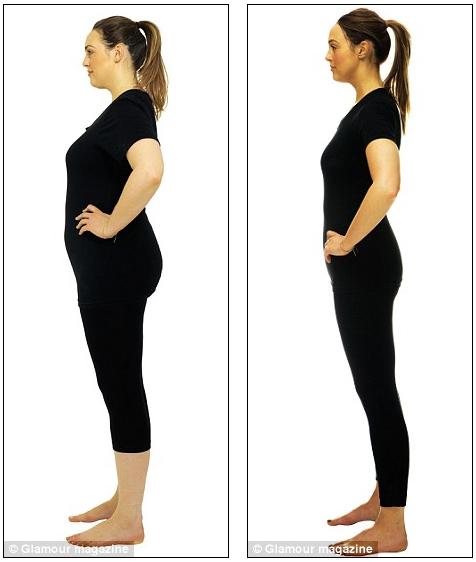 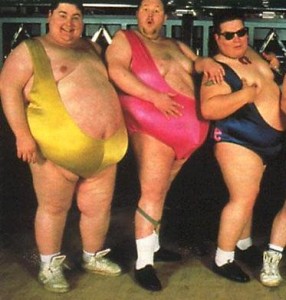 Fattest
Fat
Fatter
-Words finishes with a consonant & before one vowel use double consonant to make comparative & superlative .
20/09/2019
MD.ABDUR ROUF
8
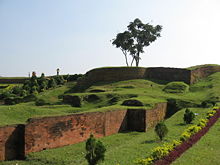 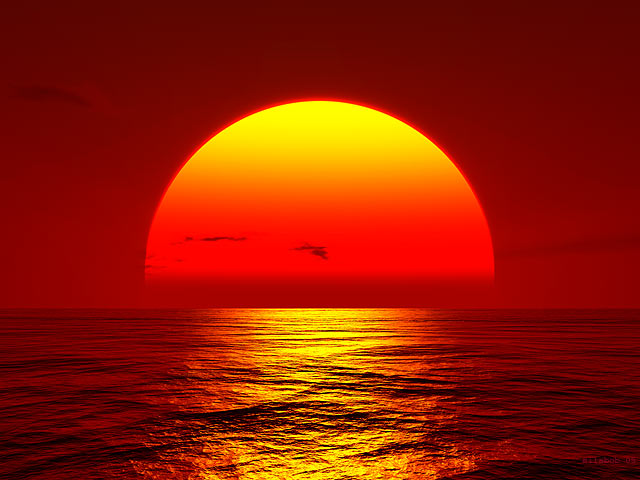 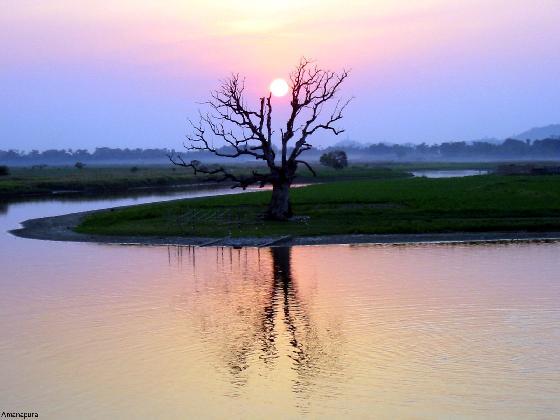 Most beautiful
Beautiful
More beautiful
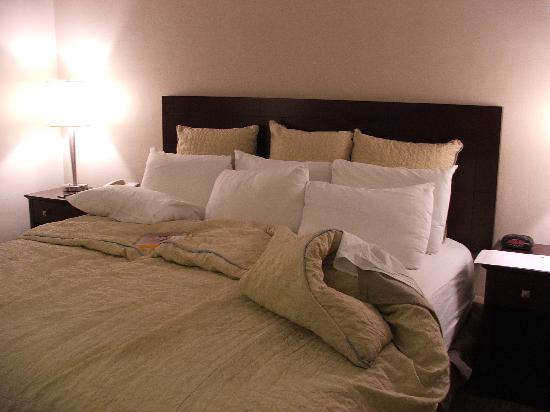 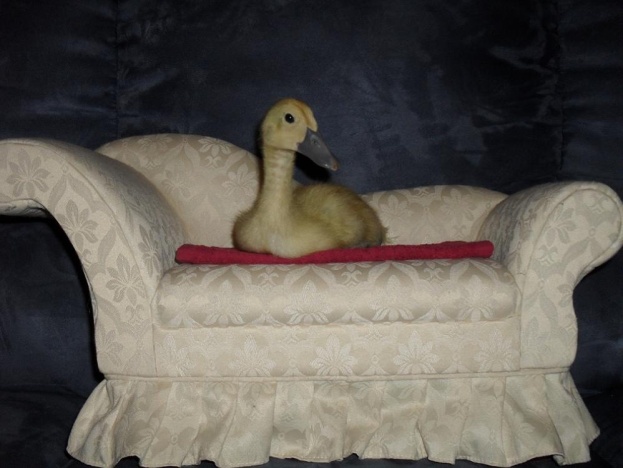 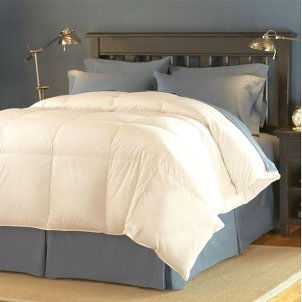 Comfortable
More comfortable
Most comfortable
-For more than one syllable we use ‘more’ & ‘most’ to make comparative and superlative.ssssss
20/09/2019
MD.ABDUR ROUF
9
Group Work : 

Make Comparative and Superlative of the following words :-

Thin, useful, clever, smaller, hot, big, intelligent, cold, brave, warm.
20/09/2019
MD.ABDUR ROUF
10
Evaluation:
Fill in the blank with the following adjectives :

 

a)  A                is---------------than  a              .

 b) A                is-------------------- than a               .

 c) The            is the -------------- mountain in the world.

 d) A                is -------------------than a                      .

 e)                    is a ----------- boy .
better
more conning
highest
smart
mightier
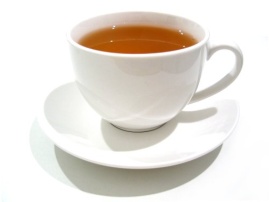 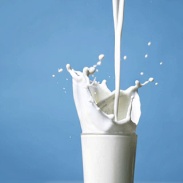 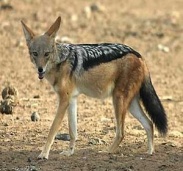 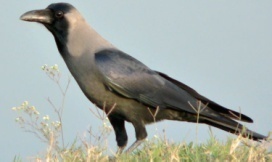 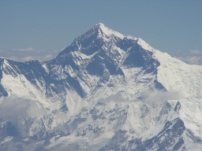 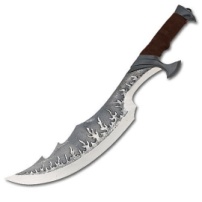 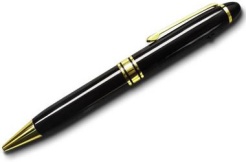 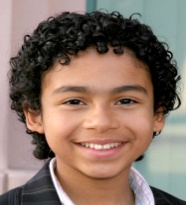 20/09/2019
MD.ABDUR ROUF
11
Home Work
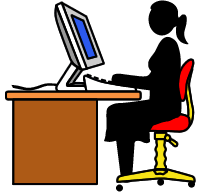 Frame 5 sentences by using Positive , comparative & superlative degree.
20/09/2019
MD.ABDUR ROUF
12
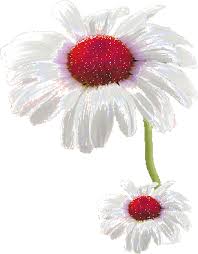 THANKS
20/09/2019`
MD.ABDUR ROUF
13